Organizace informací II.
24. 09. 2021
PhDr. Jiří Stodola, PhD.
Pojmy a věda
Aristotelismus – definice a klasifikace – základní metody vědy
Formální (deduktivní vědy) – mají systém axiomů, vyvozují teorémy
Reálné (přírodní) – 
pozitivnismus – fakta se třídí
Novější pojetí – paradigmata, teorie – založeny na systému pojmů

Filosofie (analytická) – konceptuální analýza
Pojetí pojmů
Závisí na řešení epistemologických otázek
Pojem lze obecně charakterizovat jako způsob zpřítomnění části reality (objektu) v poznání (subjektu) (Novák a Dvořák, 2007, s. 38).
Vědecké pojmy jsou obecné, to znamená, že pomocí jediného pojmu je vystižena nějaká vlastnost, která se v realitě vyskytuje mnohonásobně (například prostřednictvím jednoho pojmu člověk vystihujeme to, co je společné všem lidem, kteří žili, žijí a budou žít na Zemi) (Ochrana, 2009, s. 29). 
Je třeba rozlišit mezi pojmem jako abstraktní entitou a termínem (určitým jazykovým výrazem), kterým je pojem označen. Termín je hmotný znak pro pojem, pojem je významem termínu. Pojem reprezentuje objekt v poznání, termín je jazyková entita referující k objektu.
Znaky
Věci, které se k jiným věcem vztahují vztahem reprezentace.
Zastupují jiné věci.
Znaky 
Přirozené (kouř je znak ohně)
Konvenční (slova) – vznikly dohodou
Formální – bezprostřední vztah k označovanému, který si neuvědomujeme
Instrumentální – zprostředkovaný vztah k označovanému, kterého si musíme být vědomi
Definice znaku
Sv. Augustin:
Znak je totiž věc, která působí, že člověku vytane na mysli kromě představy, kterou vnuká smyslům, ještě něco jiného
1) Slovo vyvolá 
2 )představu sebe sama a
3) představu 
4) označené věci
Struktura znaku
Trojúhelník reference
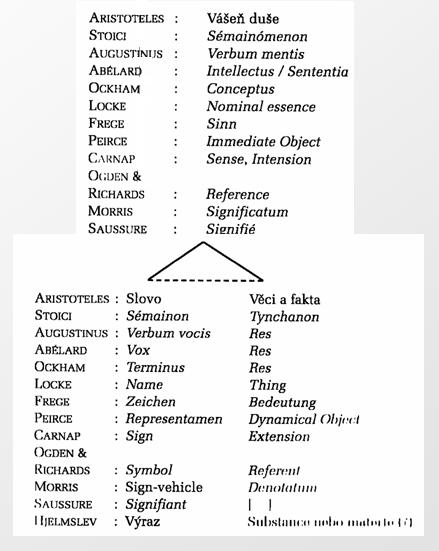 Objekt
Aktuálně nebo potenciálně jsoucí věc, v naší terminologii individuum-substance, individuum-akcident, vztah, agregát
Formální objekt – to, co je na objektu vystiženo pojmem (je tu jakési spojení s pojmem)
Materiální objekt – objekt se vším, co mu náleží
Pojem
Přirozený a formální znak objektu – není otázkou konvence, zpřítomňuje objekt bezprostředně
Subjektivní pojem – součást mysli poznávajícího
Objektivní pojem – pojem kladený jako objekt, jde de facto o objekt v úpravě pro myšlení (obecnost) – entity ve FRBR
Obsah pojmu – to, co pojem vystihuje na objektu, obsah vyjádřen pomocí známek, tj. jiných pojmů
Rozsah pojmu – soubor objektů, kterým se dá pojem přidělit
Mezi obsahem a rozsahem je nepřímá úměra
Dělení pojmů podle obsahu
Kladné (existence)
Záporné (nedostatek)

Jednoduché  (jedna esence – Sokrates)
Složené (více esencí, agregáty – les

Absolutní (označují pouze předmět pojmu)
Konotativní (zpřítomňují něco dalšího, např. pojmy akcidentu zpřítomňují substanci)

Konkrétní 
Abstraktní
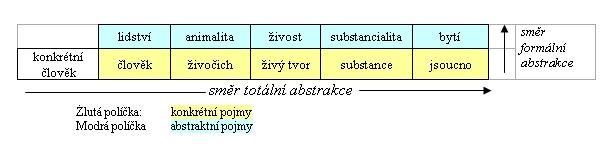 Dělení pojmů podle rozsahu
Singulární – Sokrates
Obecné – pes
Kolektivní – Masarykova univerzita, les
Transcendentální – jsoucno, informace
Další dělení pojmů
Identické – když mají stejné virtuální znaky, když jsou vystiženi pomocí jiných aktuálních znaků, jsou informativní (Walter Scott = autor Vawerley)
Různé  - jiný obsah

Slučitelné – spojením nevzniká spor
Neslučitelné – spojením vzniká spor

Nadřazené – zahrnuje podřazené pojmy
Podřazené – jsou obsaženy v nadřazených pojmech
Znak
Konvenční a instrumentální znak objektu, tj. dán dohodou a je třeba vždy rozpoznat jeho označující funkci
Označuje objekty prostřednictvím pojmů
Diferenciovaný trojúhelník reference
Pojetí pojmů z hlediska epistemologie
Krajní realismus
Platonismus
Ultrarealismus
Umírněný realismus
Konceptualismus
Nominalismus
Definice
Definice je myšlenkový útvar vyjádřený slovy, jehož prostřednictvím se vysvětluje, co definovaná věc je (tj. jaká je její esence) (Skácel a Skácel, 1945, s. 76–77; Materna a Petrželka, 2008). 
Nominální – etymologické souvislosti
Věcná
Vnitřní
Substanciální – na základě esence
Metafyzická (principy se liší pouze pojmově)
Fyzická – (principy jsou od sebe oddělitelné)
Deskriptivní – pomocí vlastností
Vnější – z příčin
Struktura definice
Požadavky na definici
Definice má být: jasná, složená z nejbližšího rodu a diference. 
Nemá být záporná, nejasná a příliš široká či úzká.
Dělení a klasifikace
Dělení je rozbor celku na jednotlivé části podle určitého hlediska (Skácel a Skácel, 1945, s. 77–78; Gredt, 2009, s. 53–54). Vícenásobné dělení se nazývá klasifikace
Celek –
Skutečný
Fyzický (reálná odlišnost) – části lidského těla
Metafyzický (virtuální odlišnost) – genotyp – fenotyp, obsah – forma 
Logický  (odlišnost pouze v myšlení) – logické části pojmu

Spojení celku
Podstatné
Nahodilé
Integrální

Části
Homogenní – molekuly vody
Heterogenní – skládka odpadu
Organické – orgány v těle
Typy a zásady dělení
Dělení se dělí podle typů celku: skutečné – logické, metafyzické – fyzické, podstatné – nahodilé – integrální
Zásady dělení:
části, na které je celek rozdělen, mu musí být přiměřené – musí mu odpovídat;
žádná část dělení nesmí obsahovat víc než celek nebo se nesmí celku rovnat;
žádná část dělení nesmí v sobě zahrnovat část jinou; 
klasifikace obsahuje nejprve části, ze kterých se celek skládá bezprostředně, teprve poté je možné tyto části chápat jako celek a dále dělit.